Situatieschets (kengetallen)
3.400.000 *(1 op de 5 Nederlanders) heeft te maken met risicovolle schulden, problematische schulden of zit in een schuldhulpverlenings-traject (= Groei ten opzichte van 2009 en 2012) 
Veel mensen NIET door professionals geholpen vanwege: 
    - niet tijdig zelf gemeld (schaamte). 
    - niet tijdig opgespoord. 
571.000 huishoudens heeft problematische schulden. (stijging t.o.v. 2012 met 37,1%) **
Beperkte professionele Capaciteit aanvragen sanering: 92.000 ***
Nederland werkt vooral curatief ipv preventief aan schulden.
Gemeenten reserveren minder geld voor preventie omdat preventie vaak niet hard aantoonbaar is. 
Zij zijn zoekende naar een effectieve aanpak.
Vrijwilligersorganisaties helpen 32.500**** cliënten, maar kunnen meer en beter! 

Bronnen:
* “Huishoudens in de rode cijfers”,2015
**Panteia; huishoudens in de rode cijfers 2015
*** NVVK ,2014
**** SchuldHulpMaatje en Humanitas
Betaalproblemen 2012
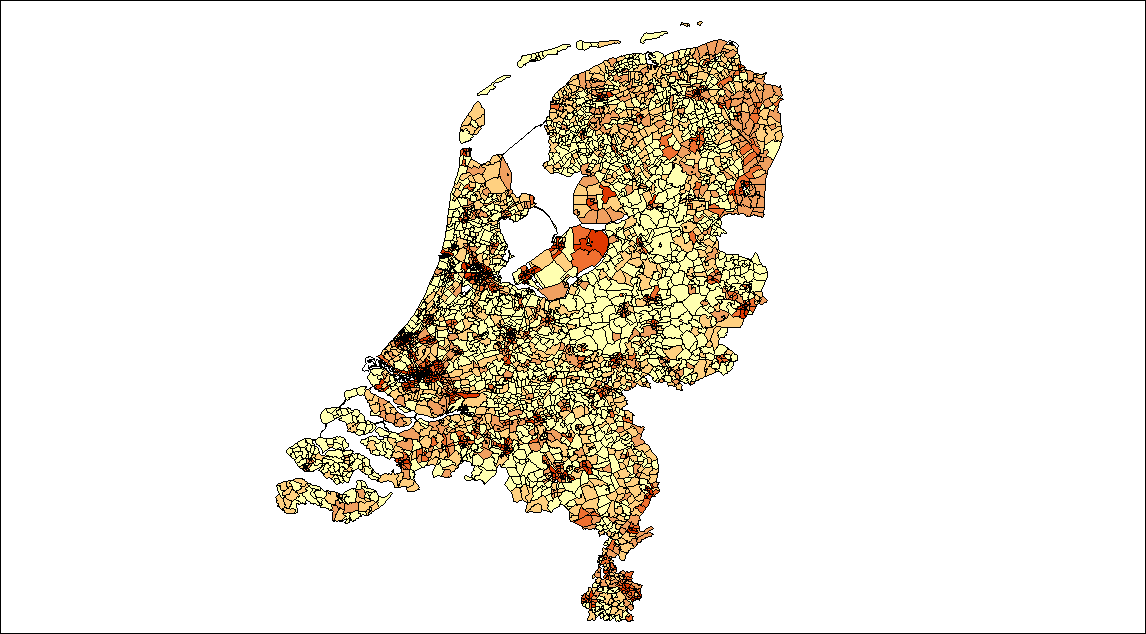 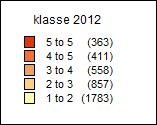 Betaalproblemen 2013
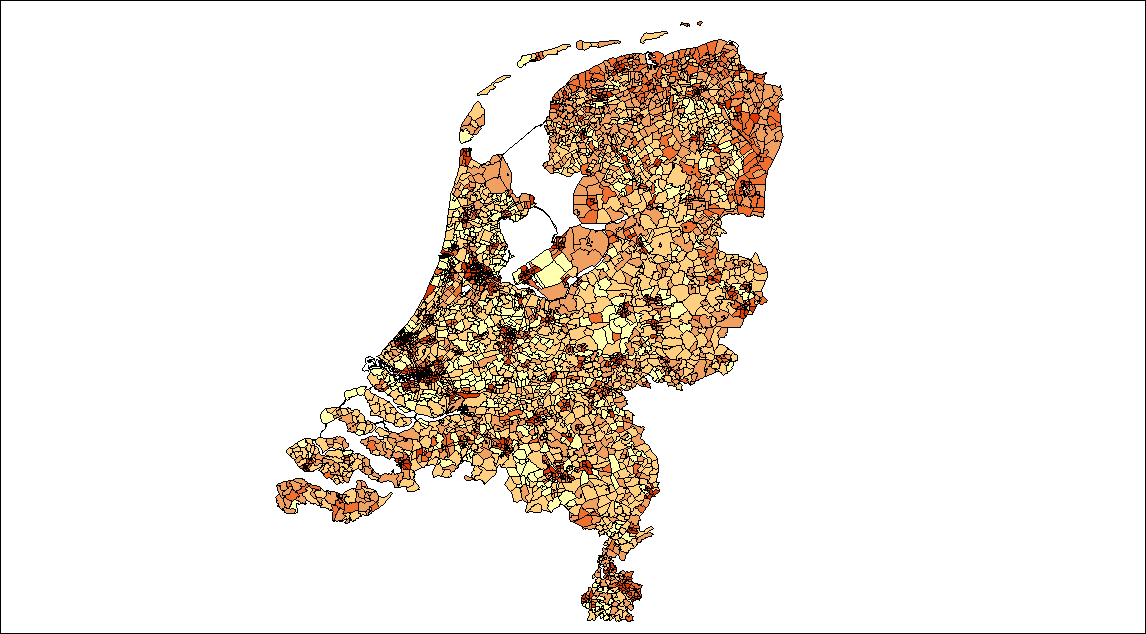 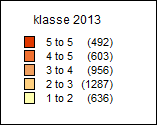 Betaalproblemen 2014
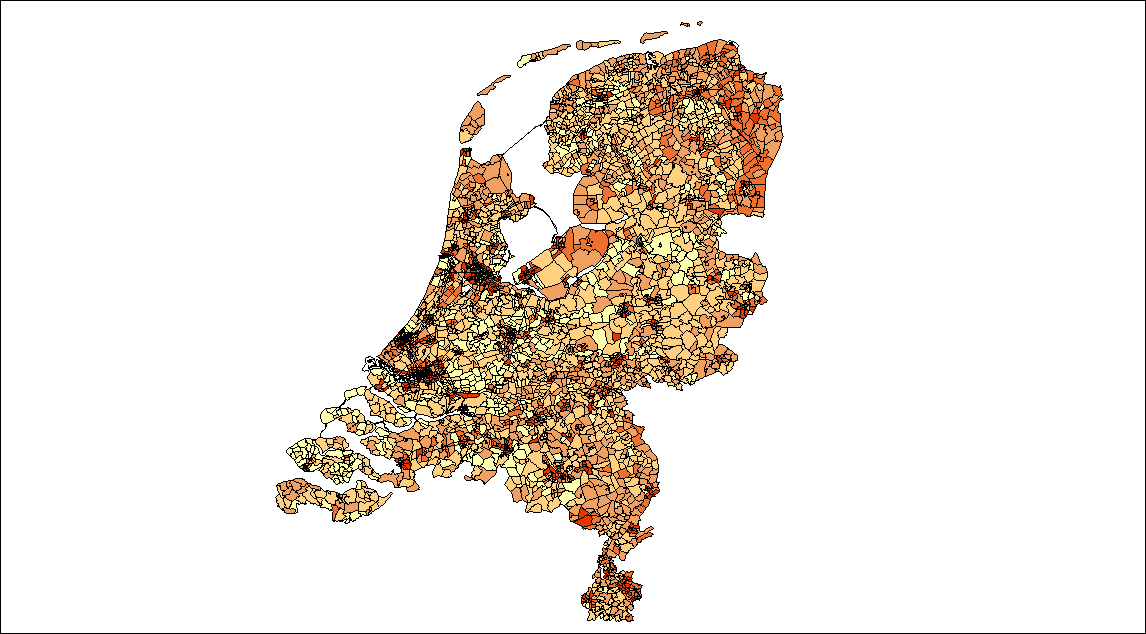 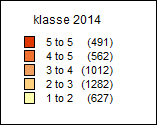 Betaalproblemen 2015
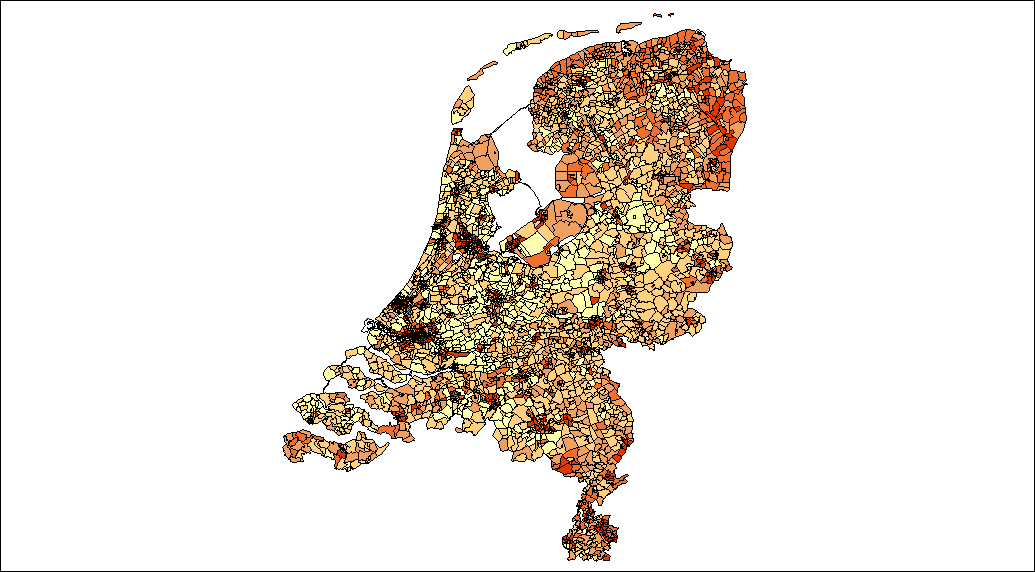 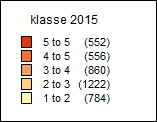 Te voorkomen maatschappelijke 
kosten
Te voorkomen kosten wanneer we preventief werken*
					              Kosten per gebeurtenis:
	Dagvaarding Rechtbank*                €        220,=   t/m     € 717,=
	Kosten huisuitzetting*:                     €     5.850,=  tot  € 10.000,=
	Kosten verblijf Crisisopvang:           €   14.190,=
	Kosten op straat/dakloos:                €   43.140,=
	Kosten afsluiten gas/water/licht:      €        790,=
	Kosten schuldhulptraject*                € 100.000,= 

*Kosten zijn casus afhankelijk en variëren daardoor

NB Regioplan rapport: 
Maatschappelijk Rendement van Vrijwilligers in de schuldhulpverlening ( Jungmann e.a.): Maatschappelijk Rendement : 
1 Euro investeren in SchuldHulpMaatje Vrijwilligers levert € 2,95 op
Unieke punten van SchuldHulpMaatje:
Krachtenbundeling en Compassie vanuit alle Christelijke Kerken en –organisaties: 
Hoop en perspectief voor elk mens op een schuldenvrije toekomst. Er is altijd een oplossing, als
    je (tijdig) om hulp vraagt. 
Samen Lukt’t: Lokaal goed afgestemde samenwerking: professionals en vrijwilligers
   Vroegtijdige signalering/samenwerking met de schuldhulpverlener, woningcorporaties, 
    zorgverzekeraars, diaconie, banken en bedrijven, sociale wijkteams en maatschappelijke 
    hulporganisaties.
Gericht werken aan financieel zelfvertrouwen, gedragsverandering en zelfredzaamheid
SchuldHulpMaatje is een vrijwilligers “plus” project: 
   de plus staat o.a. voor:       - Vroegtijdige signalering en aanwezigheid achter de voordeur om  
                                                 tijdig aan preventie te doen 
                                              - Deskundige vrijwilligers met Verklaring Omtrent Gedrag
    		                   - Ondersteuning bij gedragsverandering rondom omgaan met geld
			     - Bereidheid tot soms langdurige coaching ( 3 jr.)
                                              - Permanent Educatie Programma voor onze vrijwilligers:   
                                                Trainingen, intervisie, e- learning en jaarlijkse hercertificatie, 

SchuldHulpMaatje aanpak “achter de voordeur” Innovatieve “offline en online” aanpak
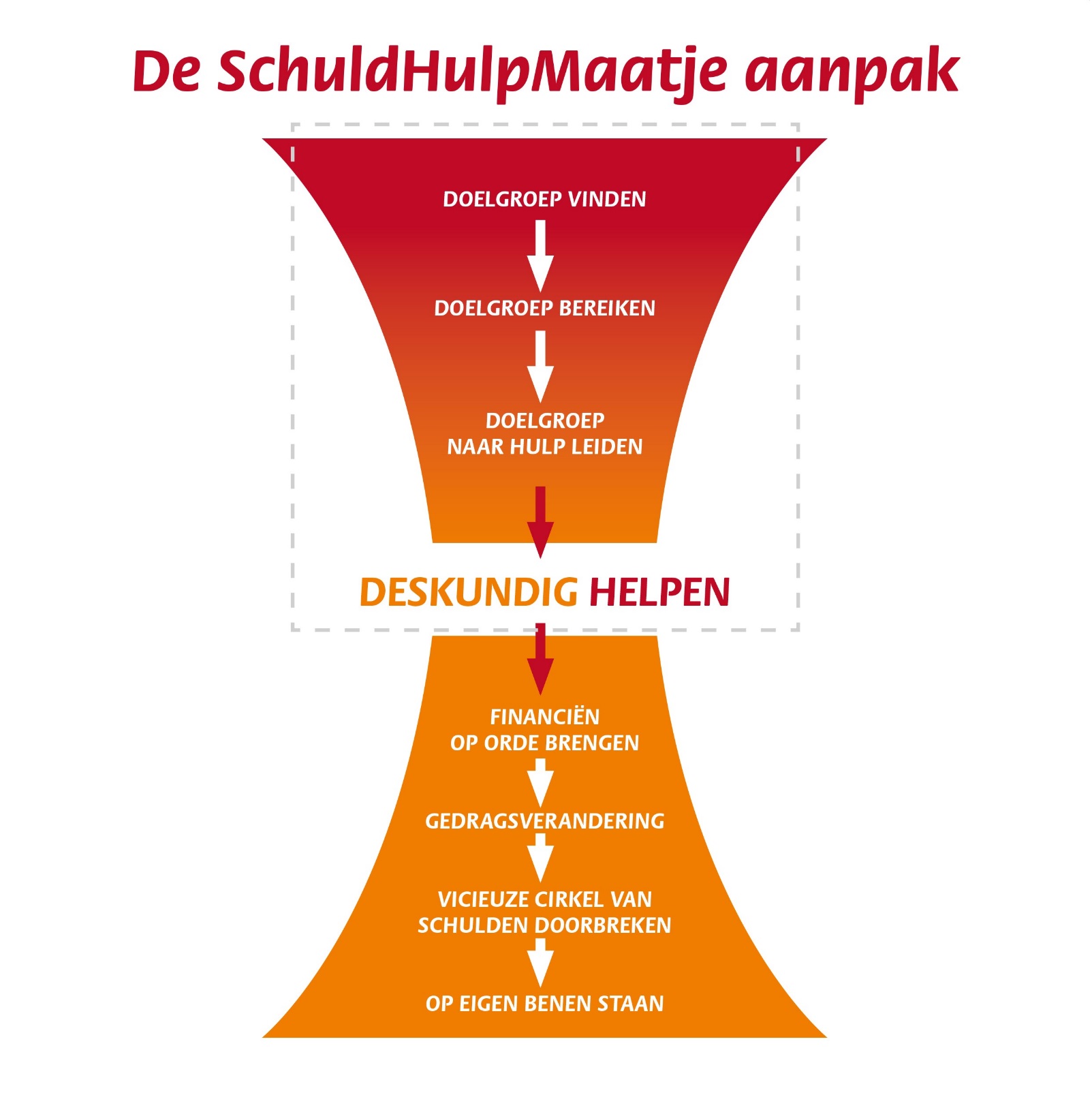 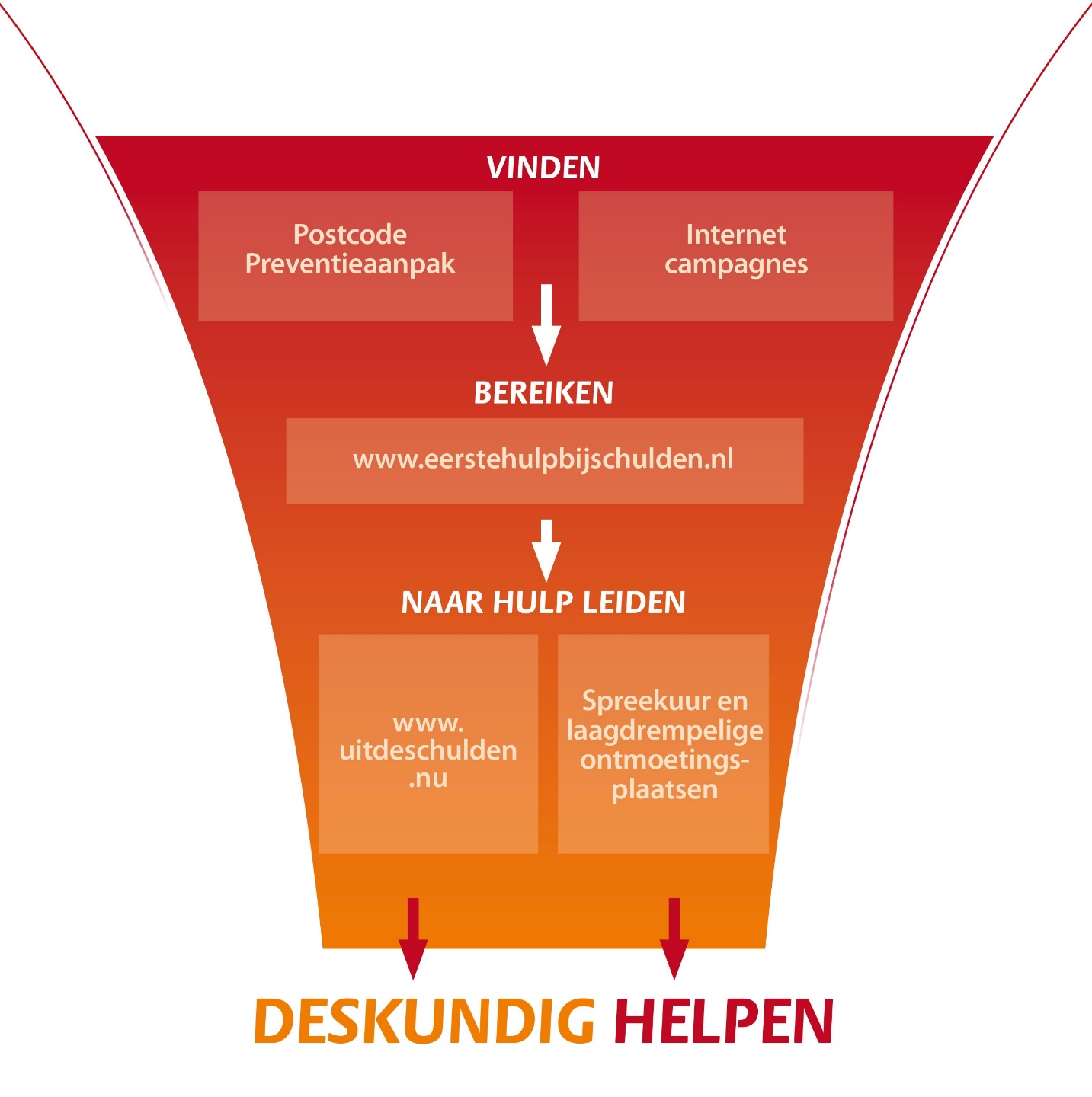 Preventiemethodes offline 
en online
Offline helpen we “achter de voordeur” door samenwerking met: Stadsbanken, Diaconie en Caritas kerken, inloophuizen, Leger des Heils, sociale wijkteams, maatschappelijk werk.
   met behulp van een maatje en met inloopspreekuren helpen we ca.
   5000 mensen /jaar.
                                                                                                             
Online helpen we “achter de voordeur” door de PPA: Postcode Preventie Analyse en toeleiding via Google naar onze doelgroepgerichte websites 
  (vroegsignalering, preventietests en weblinks met o.a. Wijzer in  
   geldzaken en Nibud)

Kengetallen voor onze online toeleidingsactiviteiten: 135.000 unieke 
webbezoekers per jaar, 13.500 mensen met tests en toeleiding geholpen.
Rolverdeling Professionals en SchuldHulpMaatje
Nazorgfase
Schuldhulp fase
Preventie fase
Profes-
sionals
Schuld
Hulp
Maatje
Schuld
Hulp
Maatje
Preventie met DOELGROEP    
   websites
 Hulp meteen bij life events
  (vb.: spiegel crisisbudget )
 Mentale steun
 Doorverwijsfunctie
 Voorkomen valkuilen
 Onderwijs 
 Administratie op orde
 Coaching 
 Advies van mens tot mens
 Analyse & voorsorteren op  
  professionele hulpverlening
Profes-
sionals
Mentale steun en
 Geestelijke verzorging
 Toepassing van het   
  geleerde 
 Nazorg
 Coaching
 Verandering van 
   denken
Terugblik en
Voorkomen herhaling
Schuld
Hulp
Maatje
Schuld
Hulp
Maatje
Geestelijke verzorging
Stimuleren volhouden
Tijd  om Er te zijn …
 Praktische hulp
[Speaker Notes: PREVENTIEFASE 
Preventie & Vroegsignalering
Hulp op financiële kruispunten
Mentale steun,geestelijke   
  verzorging
Spiegel bij Verandering van   
  denken: bv stimuleren maken 
  crisisbudget 
 Analyse & voorsorteren op  
  professionele hulpverlening
 Doorverwijsfunctie
 Voorkomen valkuilen
 Onderwijs en toepassing
 Administratie op orde
 Advies van mens tot mens

TIJDENS SchuldHulpfase 
Geestelijke verzorging
Stimuleren volhouden
Tijd  om Er te zijn …
 Praktische hulp

TIJDENS NAZORGFASE
Mentale steun en
 Geestelijke verzorging
 Onderwijs en 
  toepassing van het   
  geleerde 
 Nazorg
 Coaching
 Verandering van 
   denken
Terugblik en
Voorkomen herhaling]
We bouwen aan een complete formele/informele hulpketen
Op eigen benen!
JobHulpMaatje /Gemeente/UWV/
Bedrijven (nu is 40% van schuldenaren zonder baan)
WENS: Preventie:   
 Microkredietformule bij life events+
 begeleide hulp (voorkomen kosten)
SchuldHulpMaatje/Gemeente/ banken/alle flankerende professionele organisaties
(Kerkelijke) Noodfondsen (leefgeld)
Aanmelding
Onze Droom:
Meer mensen preventief helpen.

Doorbreken van het taboe op schulden

Doorgroei naar landelijke dekking van 80 naar alle 400 Nederlandse gemeenten
Samen Lukt ‘t!